VII GEOSAÚDE
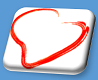 Título
Logotipo da instituição
Autor(es)
Informação institucional e email do(s) autor(es) correspondente(s)
INTRODUÇÃO
METODOLOGIA
RESULTADOS
REFERÊNCIAS
CONCLUSÃO